Multiplying by 6
 (Skip counting)
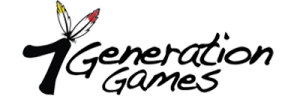 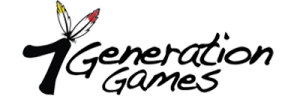 Skip count by 6.
6     12    18     24    30    36     42    48   54
1x6          2x6        3x6         4x6        5x6         6x6         7x6        8x6        9x6
Skip count by 6 and add in the missing numbers.
6, ____, 18, ____, ____, 36, ____, 48, ____
2
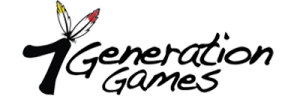 Skip count by 6 to get 30.
6 + 6 + 6 + 6 + 6 = 30
6 x ____ = 30
6 x   5    = 30
3
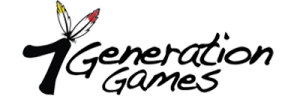 Now, your turn!
4
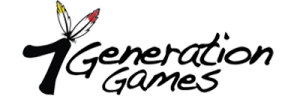 Draw a picture and write it out as skip counting
Example for how to set it up:
6x4
		

6x4=24
6+ 6+ 6+ 6 = 24
5
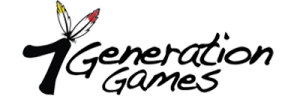 Your turn...
Work with a partner.  Take turns creating your own number sentences and solving them.
*Remember the numbers we are using need to be the same.
6
[Speaker Notes: If students are struggling, give them some examples to start with, such as 6 x 5, 6 x 2.  You can also give them math cubes to use as manipulatives]
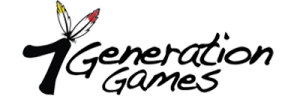 Multiplication Tables
Fill in the multiplication table for 2s. Check yourself on the next page.
7
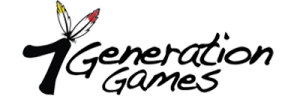 Multiplication Tables
Check your answers.
8
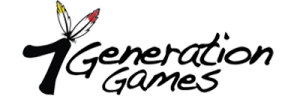 Today we...
Today we worked with multiplying by 6 to solve problems. We also used skip counting. Students used manipulatives, drawings, and/or verbal explanations.
9
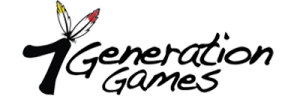 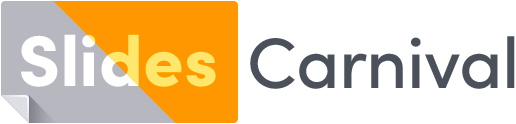 Free templates for all your presentation needs
For PowerPoint and Google Slides
100% free for personal or commercial use
Ready to use, professional and customizable
Blow your audience away with attractive visuals